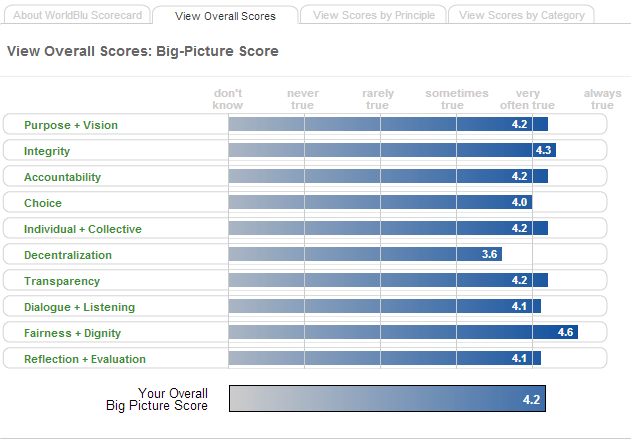 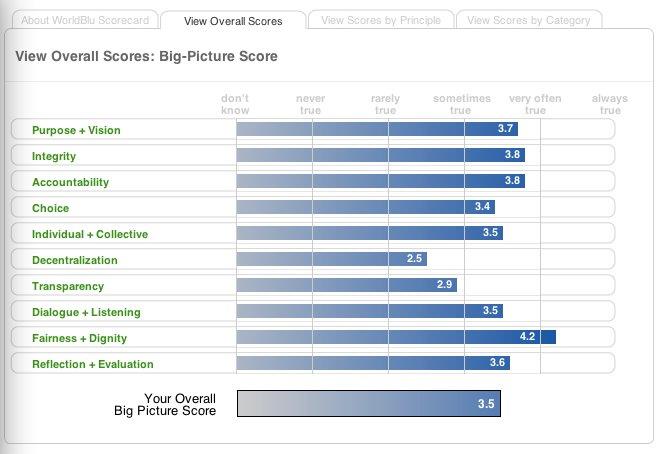 2011
2012
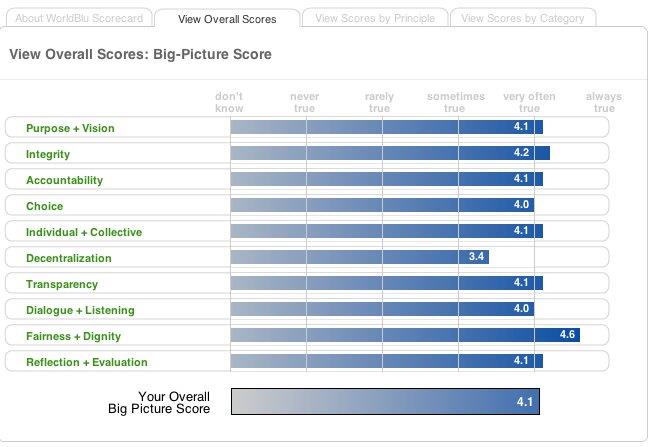 2013
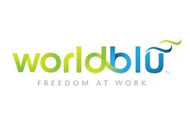 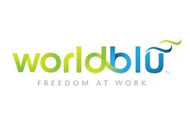 2014
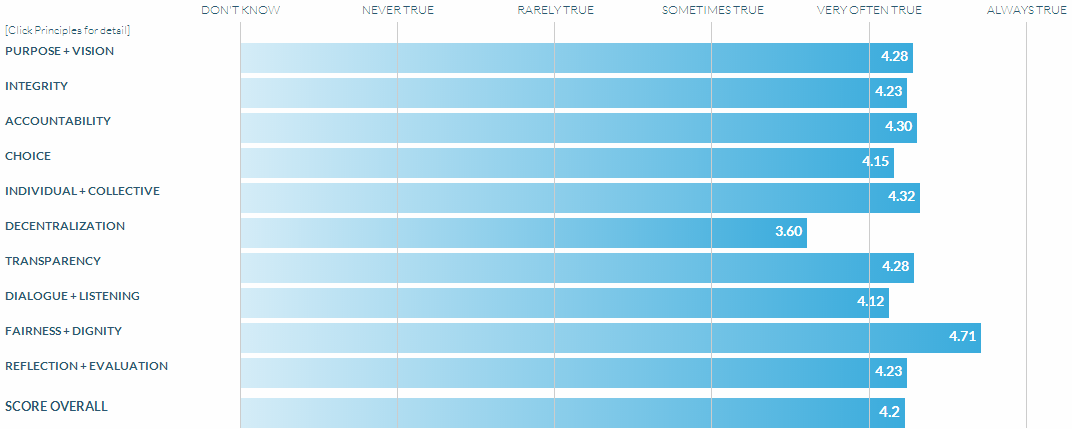